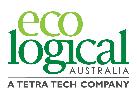 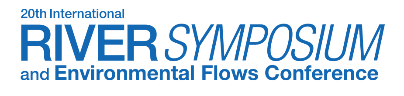 Place your
logo here
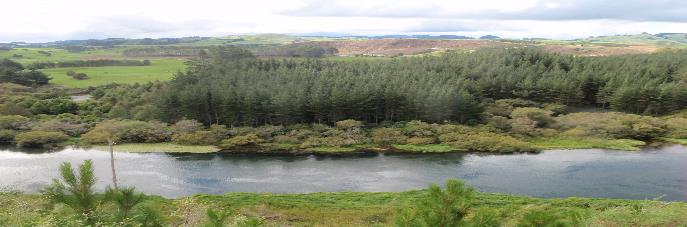 INTEGRATED AGRICULTURAL AND WATER MODELLING TO GUIDE HEALTHY RIVERS IN NEW ZEALANDorHOW BACTERIA WILL HELP THE NEW ZEALAND DAIRY INDUSTRY
Richard CRESSWELL, Mark WALTON, Andrew HERRON, 
Jon WILLIAMSON, Hangjian ZHAO and Nic CONLAND
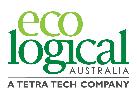 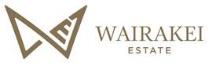 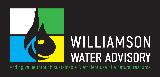 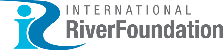 MANAGED BY
BRISBANE, AUSTRALIA |  18 - 20 SEPTEMBER 2017
Progressive land-use change has increased nitrate levels in soils, groundwater and rivers
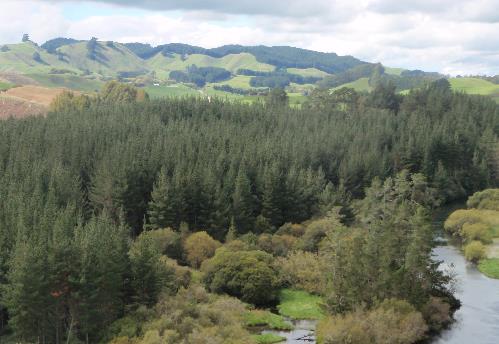 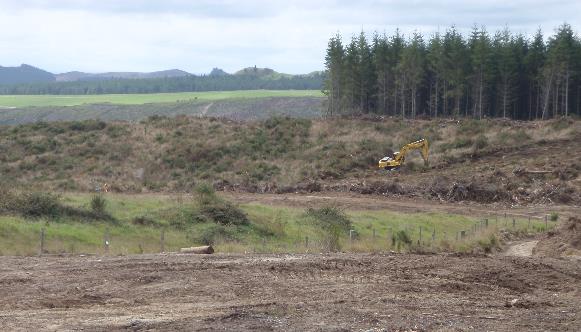 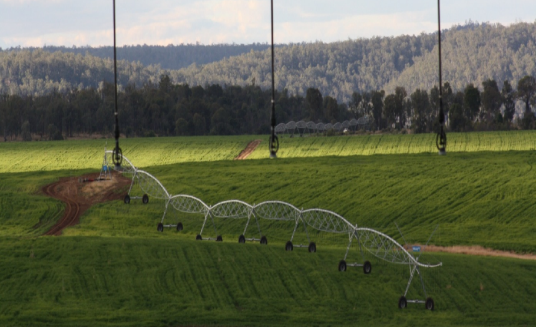 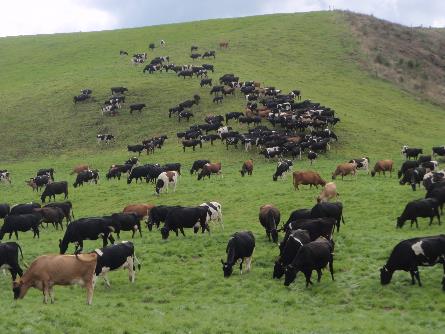 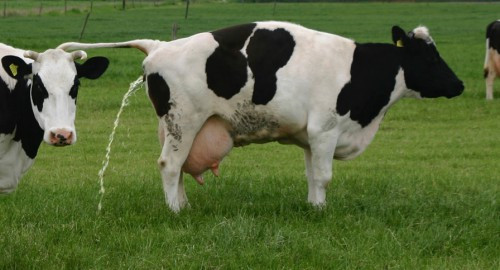 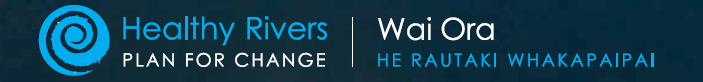 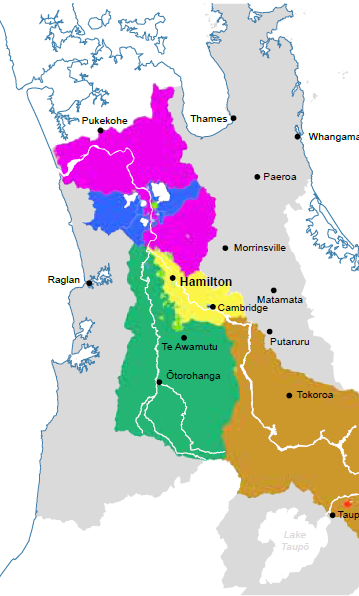 2016  2030 possible land use change
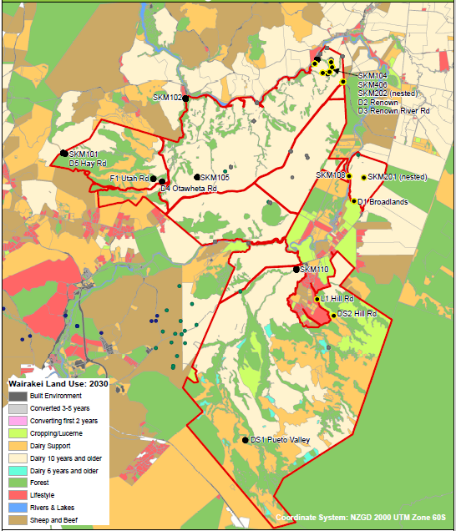 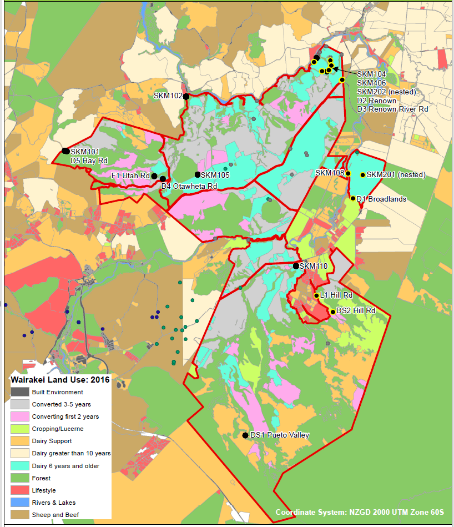 Ruahuwai annual nitrate leach (APSIM)
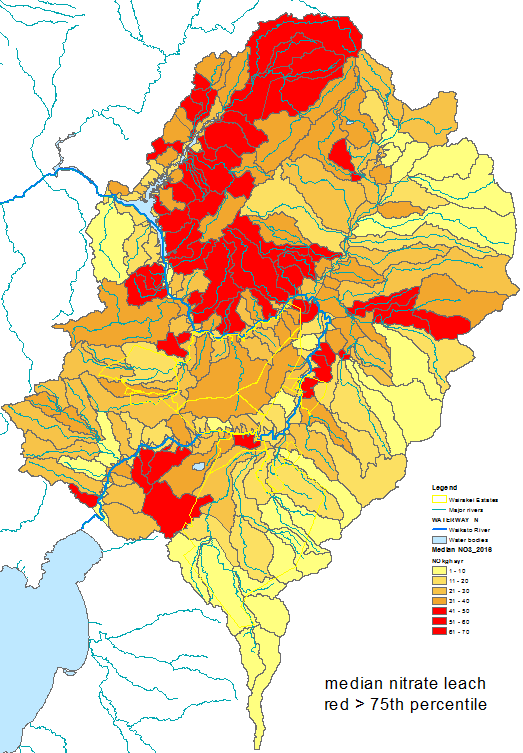 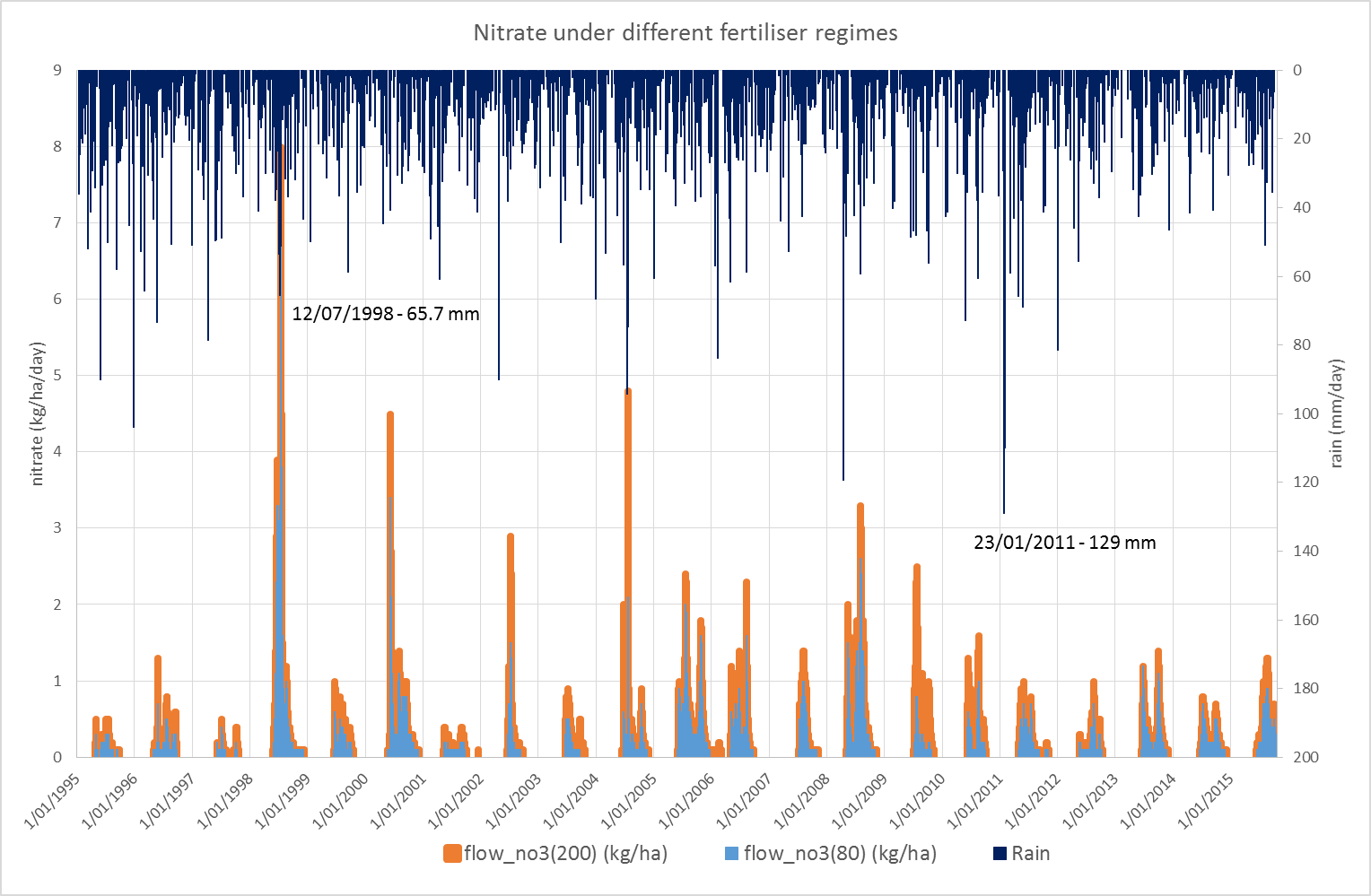 Strong temporal dependence
rainfall (mm/day)
Nitrate (kg/ha)
Run nitrate leach through a groundwater model (MODFLOW-MT3DMS)
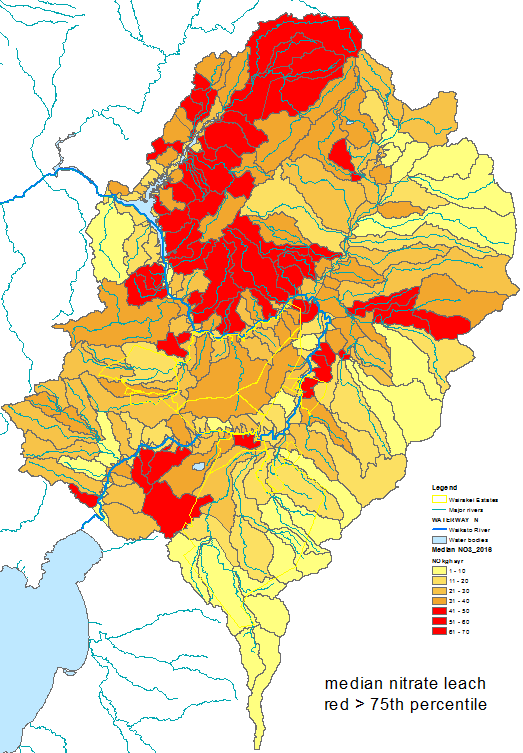 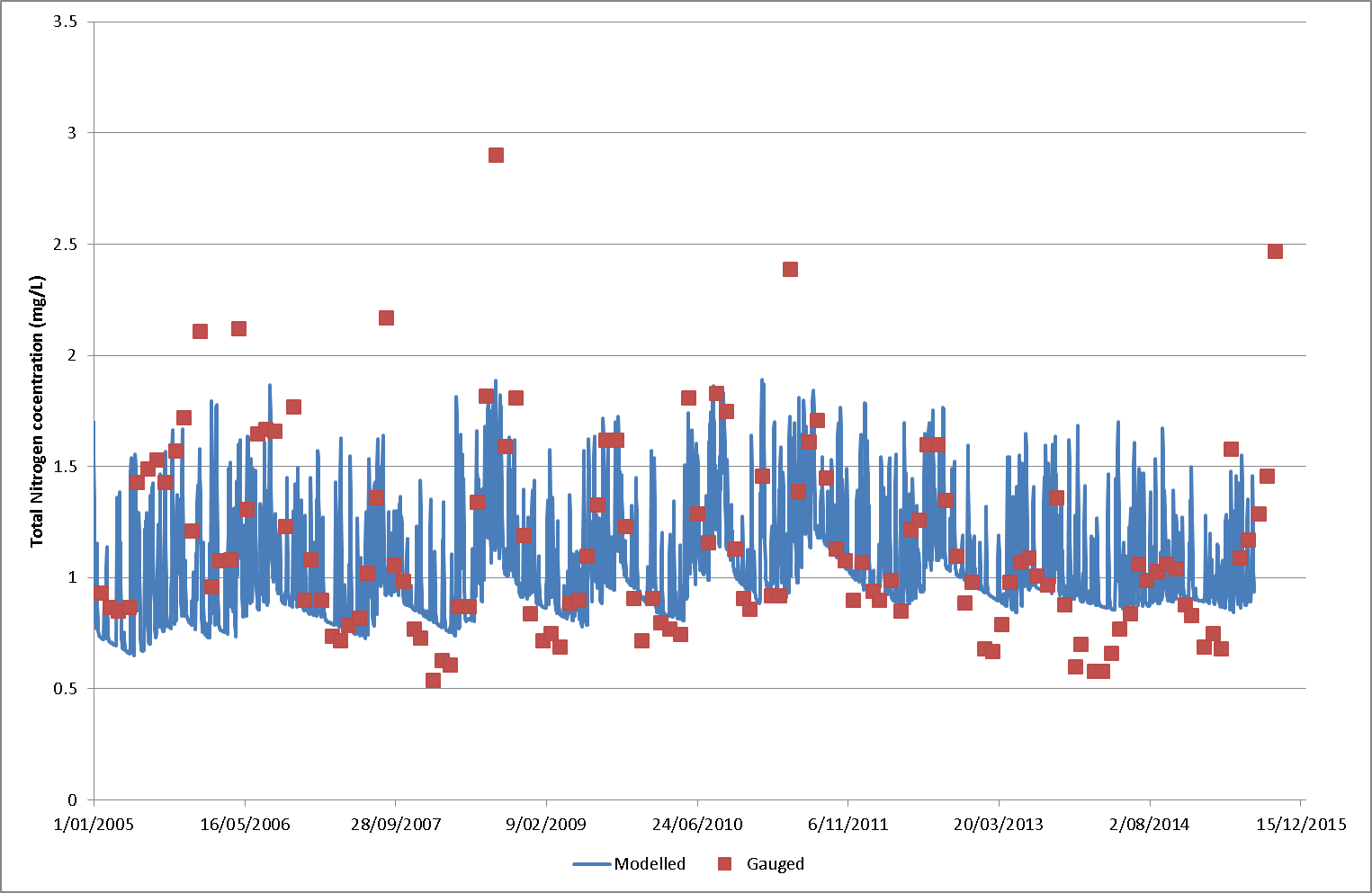 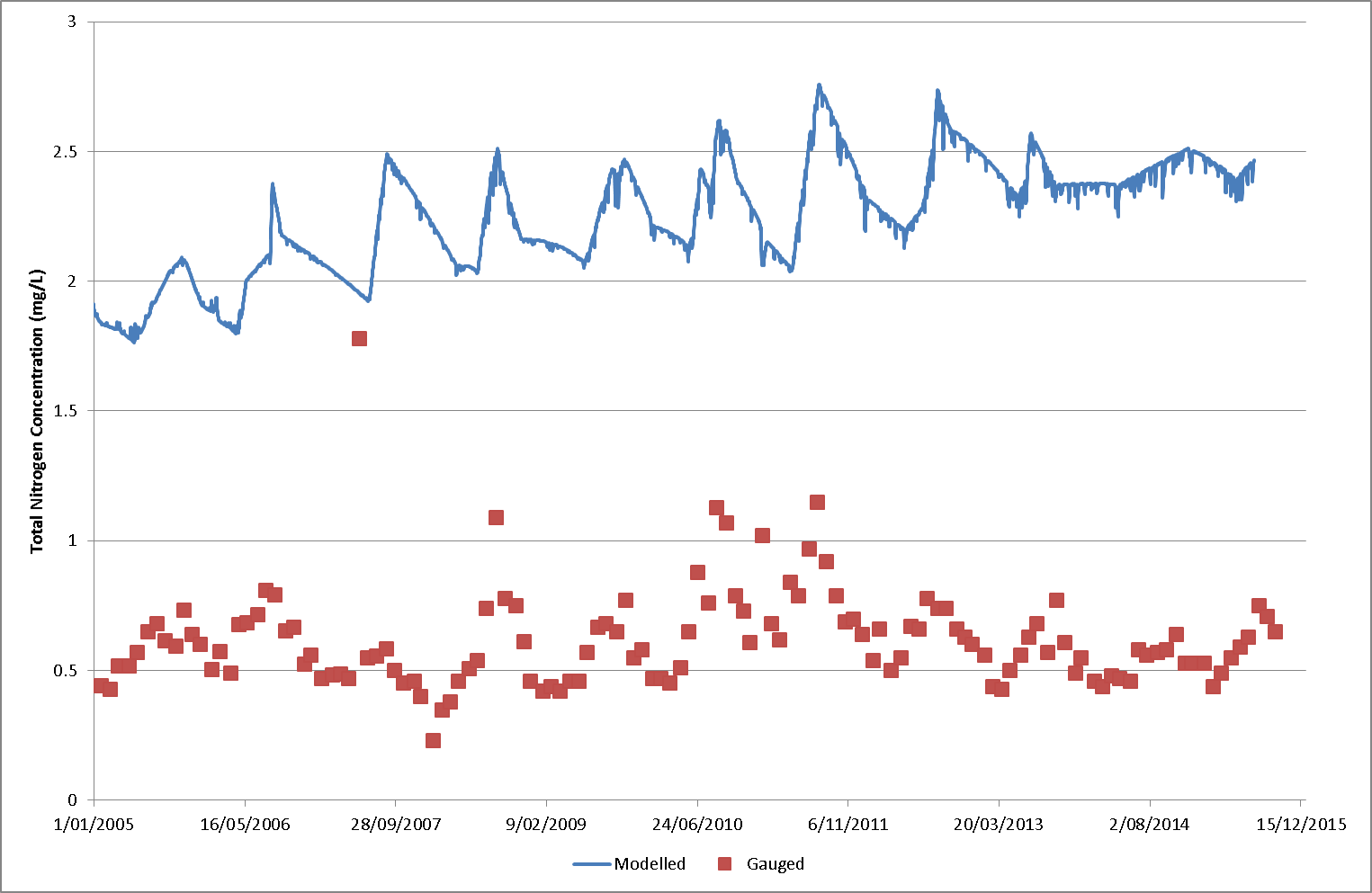 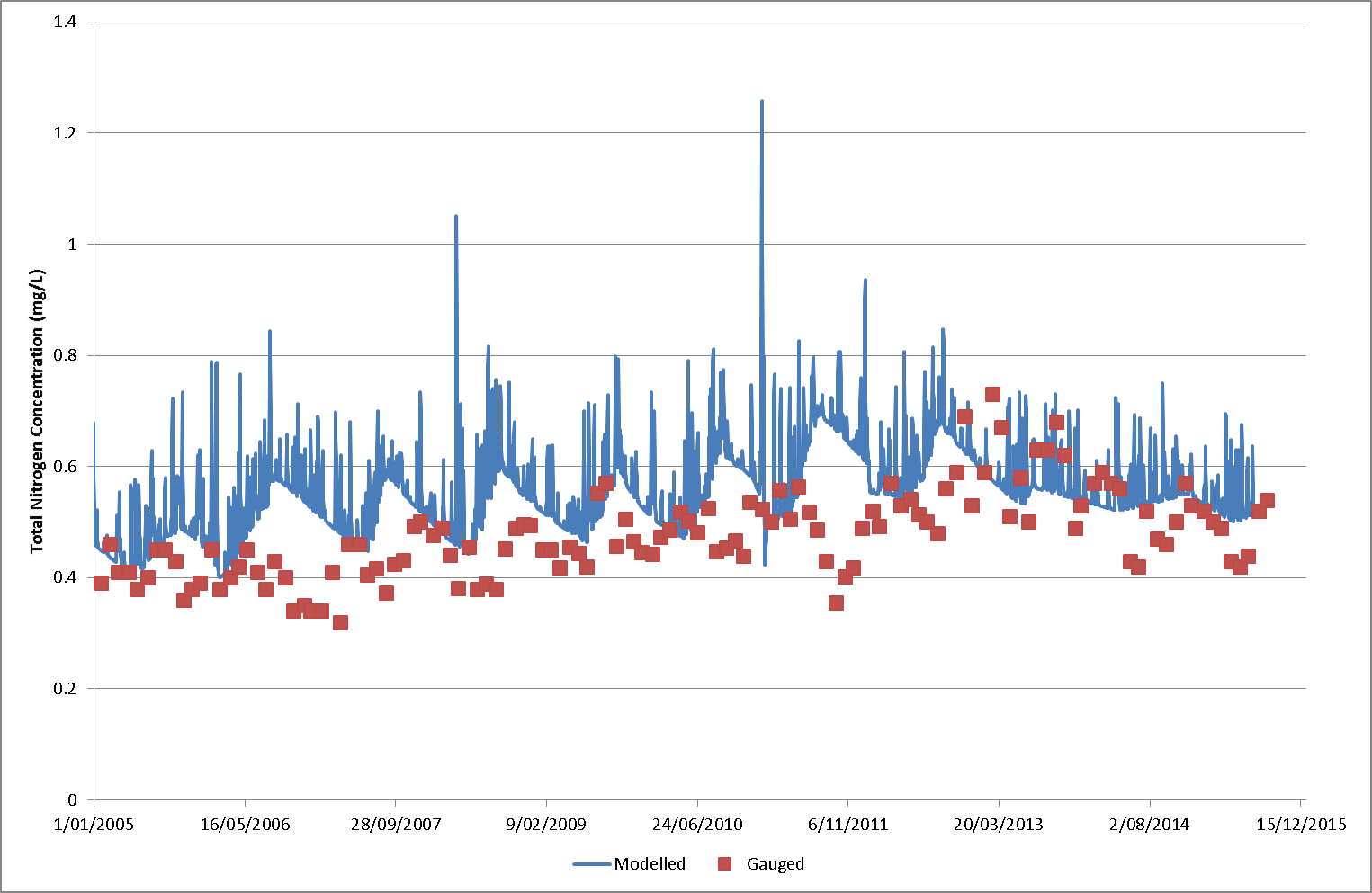 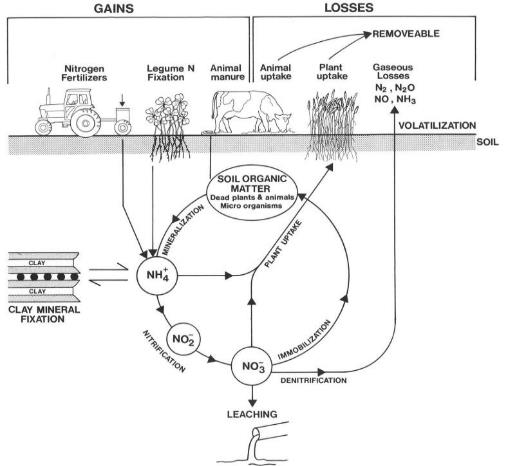 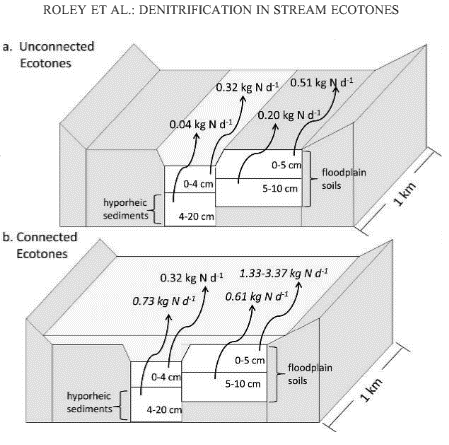 Denitrification
JGR, 2012
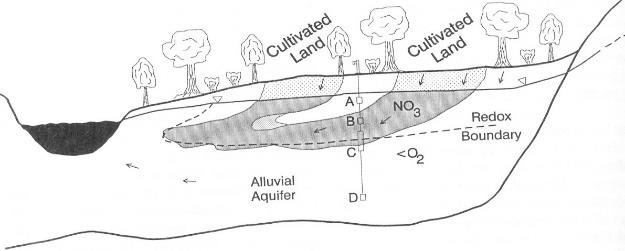 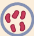 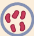 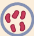 x1
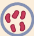 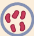 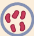 x3
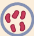 Hallberg et al., 1983
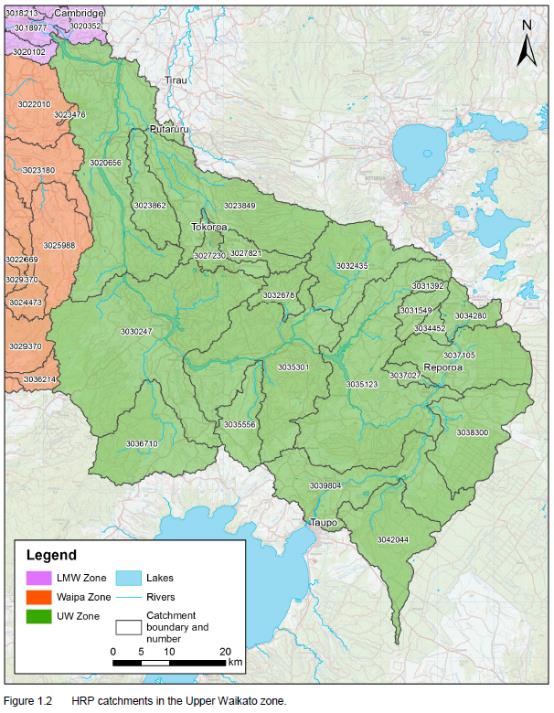 Groundwater redox status
HR/TLG/2015-2016/1.2
Strongly oxidising
Oxidising
Potentially reducing
Reducing
Strongly reducing
No data
Wairakei Data
Strongly oxidising
Oxidising
Potentially reducing
Reducing
Strongly reducing
No data
Run nitrate leach through a groundwater model
 (MODFLOW-MT3DMS)
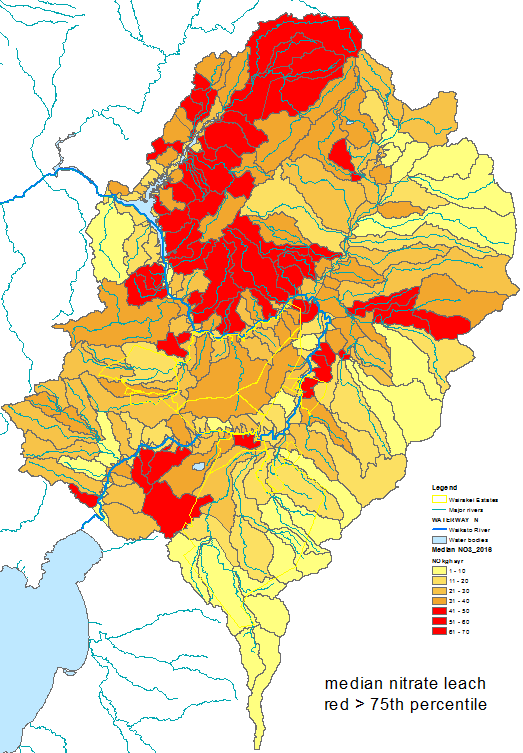 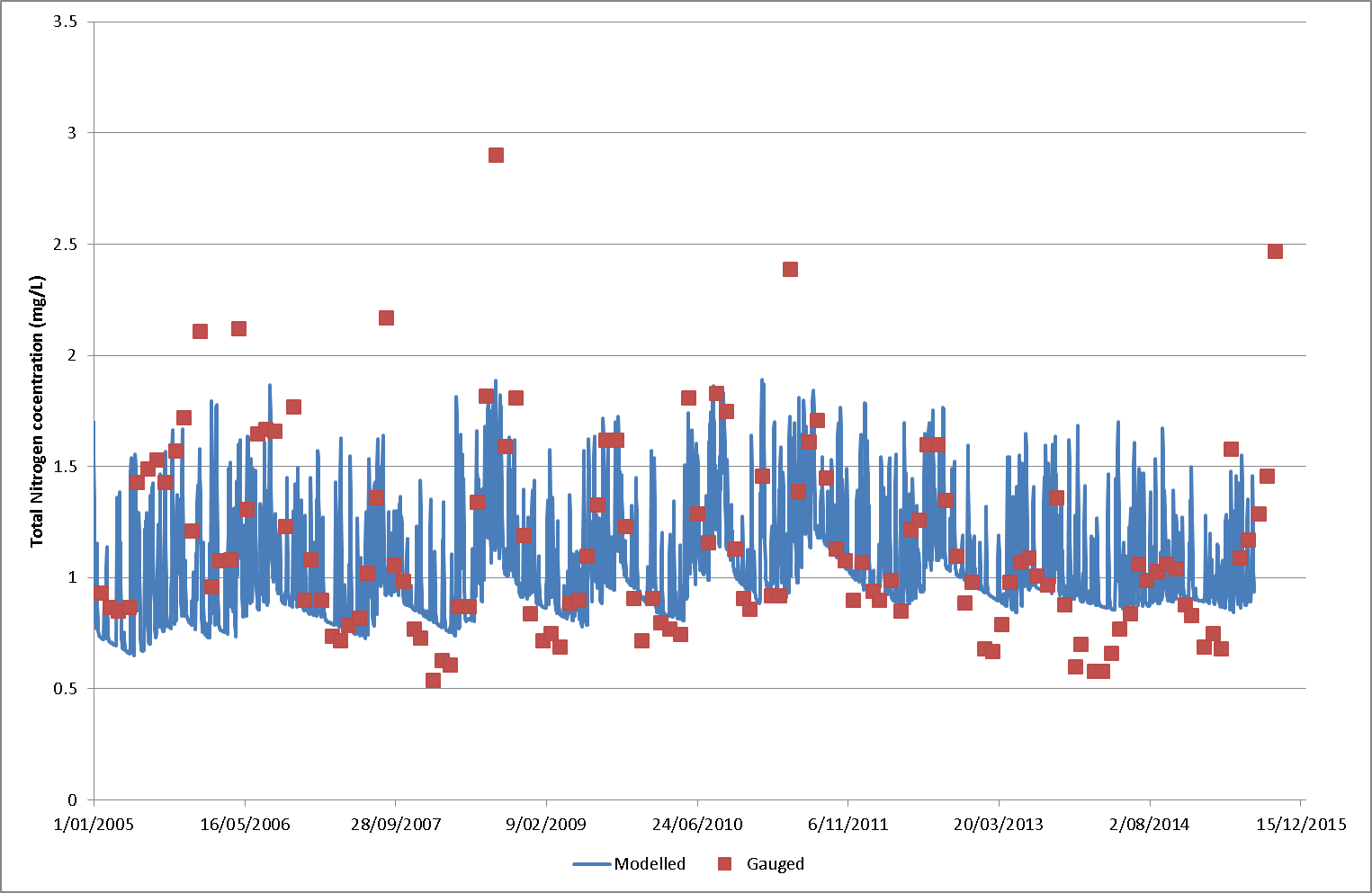 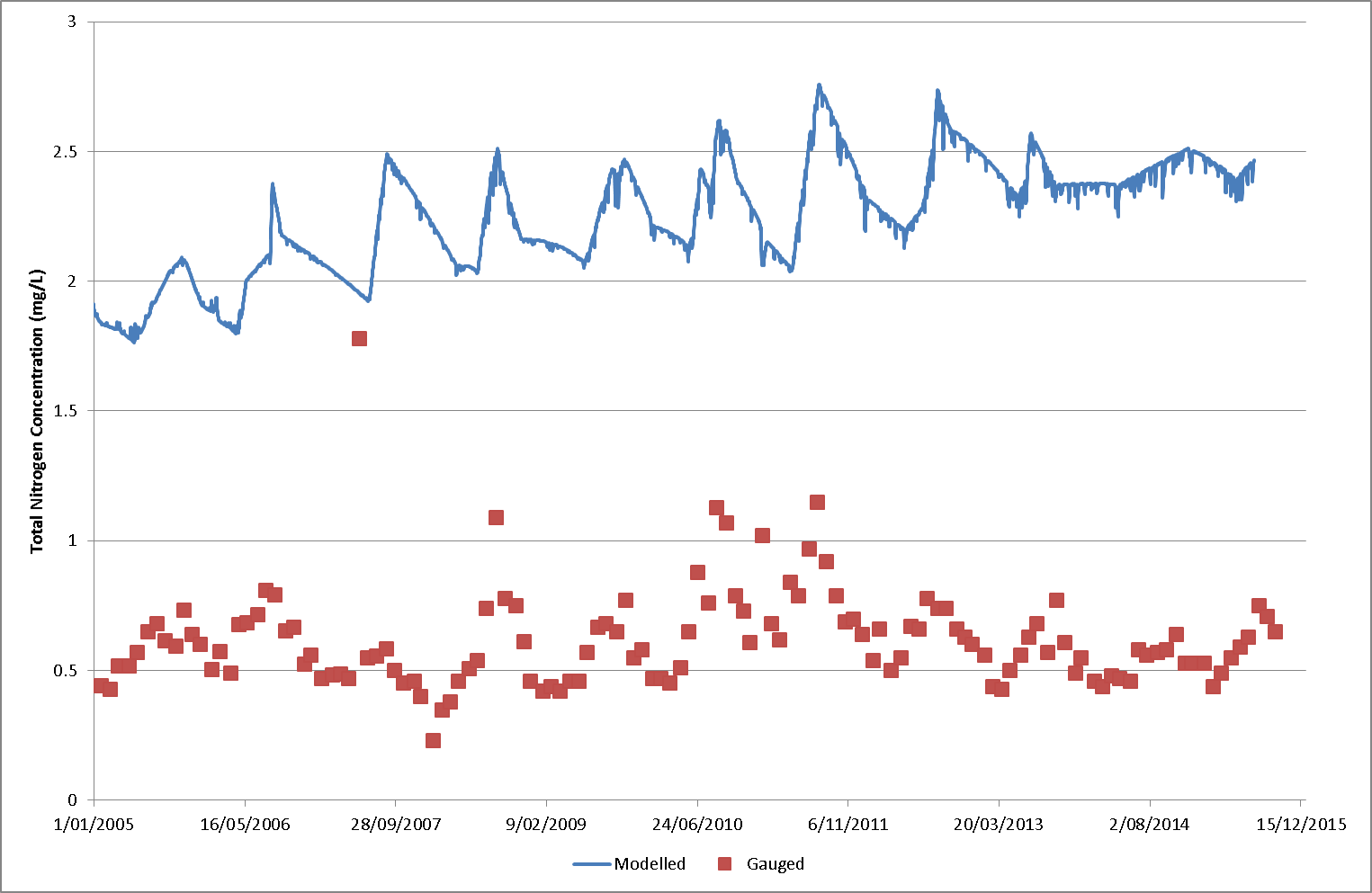 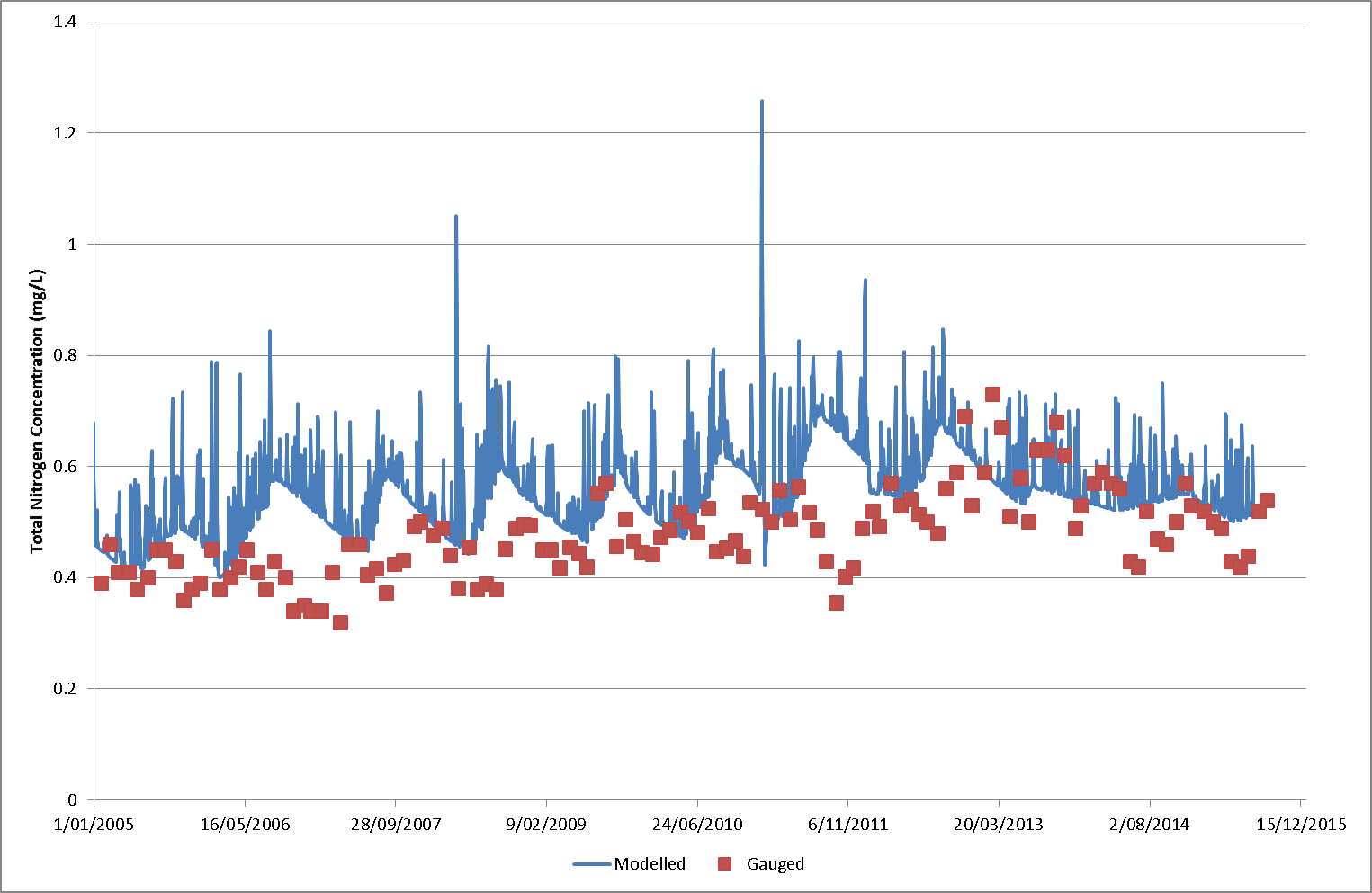 Run nitrate leach through a groundwater model
and denitrify…
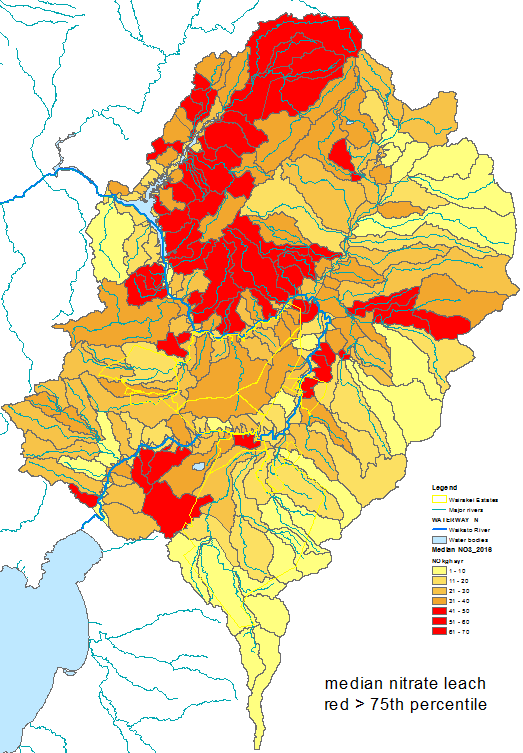 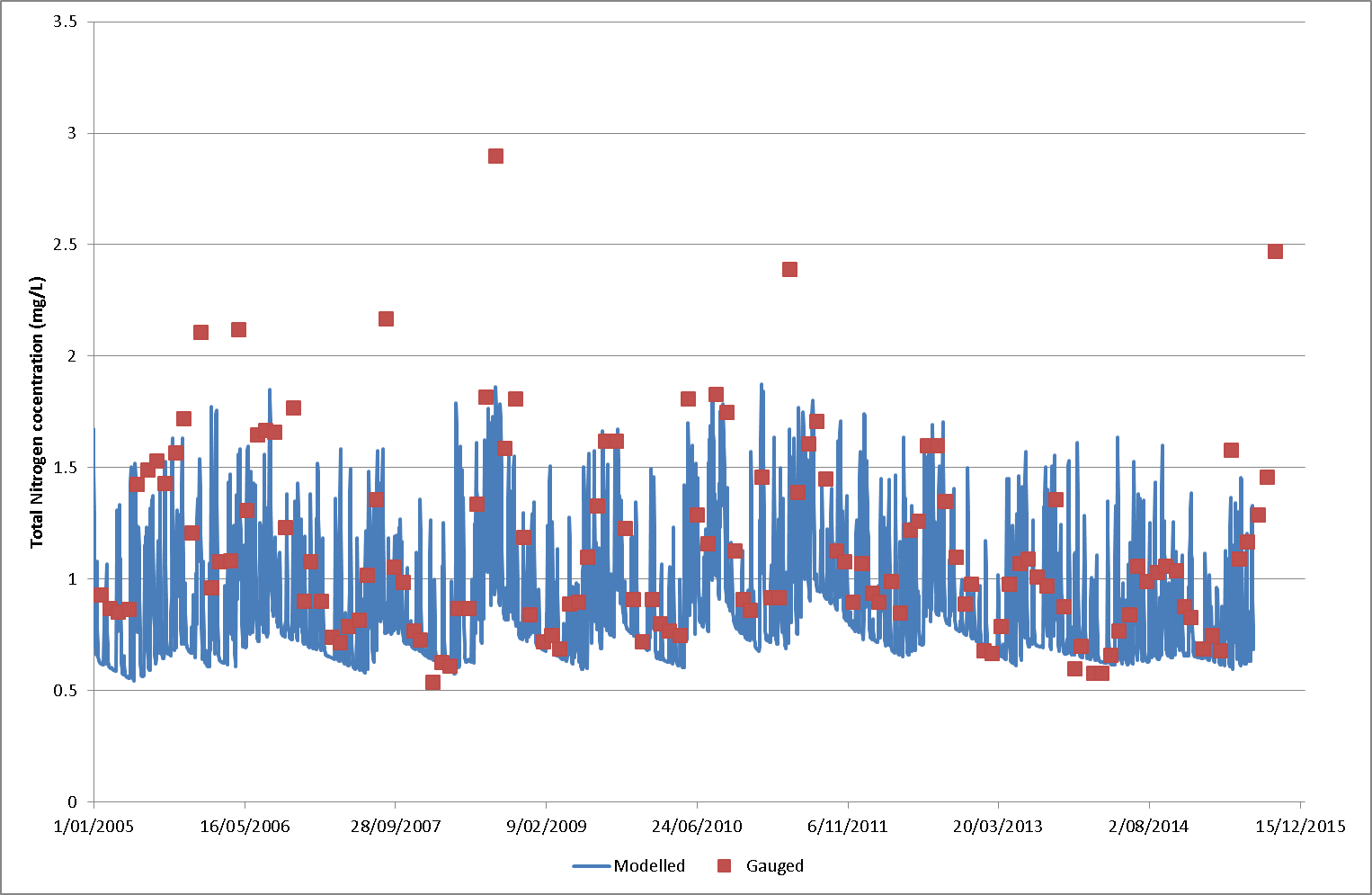 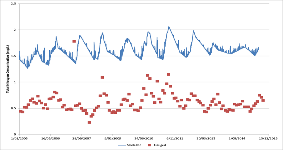 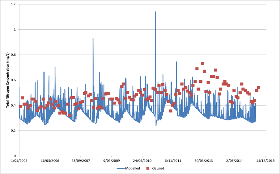 Best nitrate reduction strategies…
x
ò
Alternative nitrate reduction strategies…
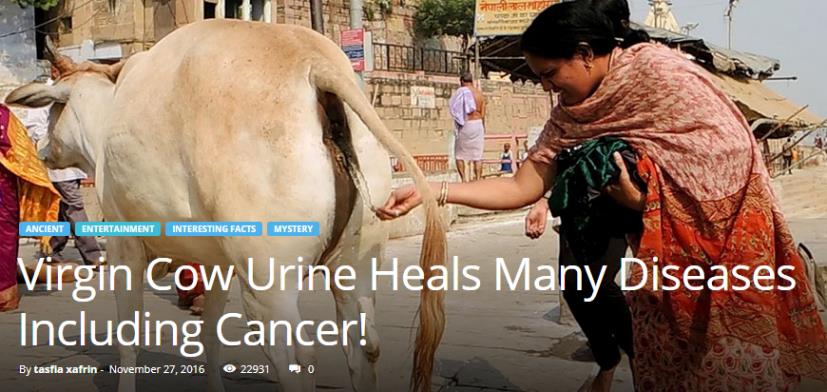 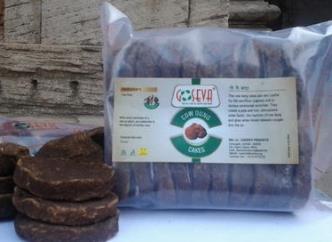 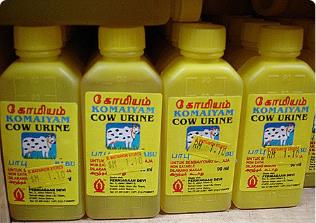 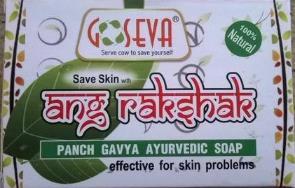 Cheers!
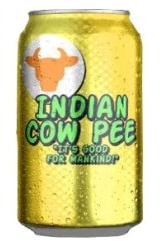 Richard CRESSWELL 
Mark WALTON 
Andrew HERRON
Jon WILLIAMSON 
 Hangjian ZHAO

Nic CONLAND
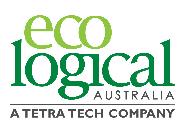 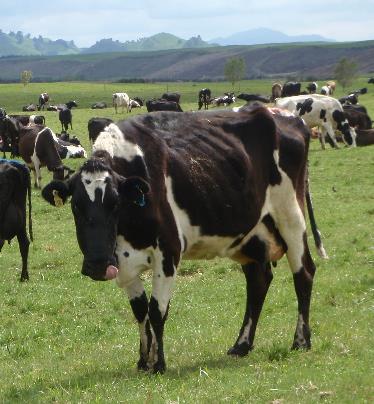 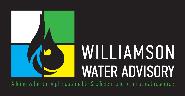 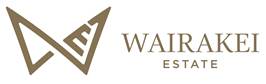